ГАПОУ «ТОЛЬЯТТИНСКИЙ СОЦИАЛЬНО-ПЕДАГОГИЧЕСКИЙ КОЛЛЕДЖ»
РЕГИОНАЛЬНАЯ ИННОВАЦИОННАЯ ПЛОЩАДКА 
«ВНЕДРЕНИЕ ТЕХНОЛОГИЙ ИНТЕНСИФИКАЦИИ В ПРОФЕССИОНАЛЬНОЙ ОБРАЗОВАТЕЛЬНОЙ ОРГАНИЗАЦИИ ПРИ ПОДГОТОВКЕ КАДРОВ ДЛЯ РЕГИОНАЛЬНОГО РЫНКА ТРУДА»
Дьякова Оксана Ивановна
заместитель директора по УНМР 
ГАПОУ «Тольяттинский социально-педагогический колледж»
22.06.2023 г.
ЧТО ПЛАНИРОВАЛИ?
Интенсификация через наполнение содержанием
Масштабировать практику применения инструментов интенсификации на все направления подготовки
1
Направления для работы:
	профессиональная навигация
	построение индивидуальной траектории профессионального развития
2
Продолжить поиск и внедрение инструментов интенсификации на ИТ отделении
Направления для работы:
	Больше практики!
	Больше дополнительного обучения!
	Знакомство со структурой подготовки
	Доступ к реальным заказам
#Думай иначе, будь первым (С) ГАПОУ ТСПК
ЧТО СДЕЛАНО?
НЕ ОТДЕЛЕНИЕ, А ИТ-КОМПАНИЯ
ЗАДАЧА 1
ЗАДАЧА 2
КТО НАШИ «СОТРУДНИКИ»?
+ Повторные собеседования с HR
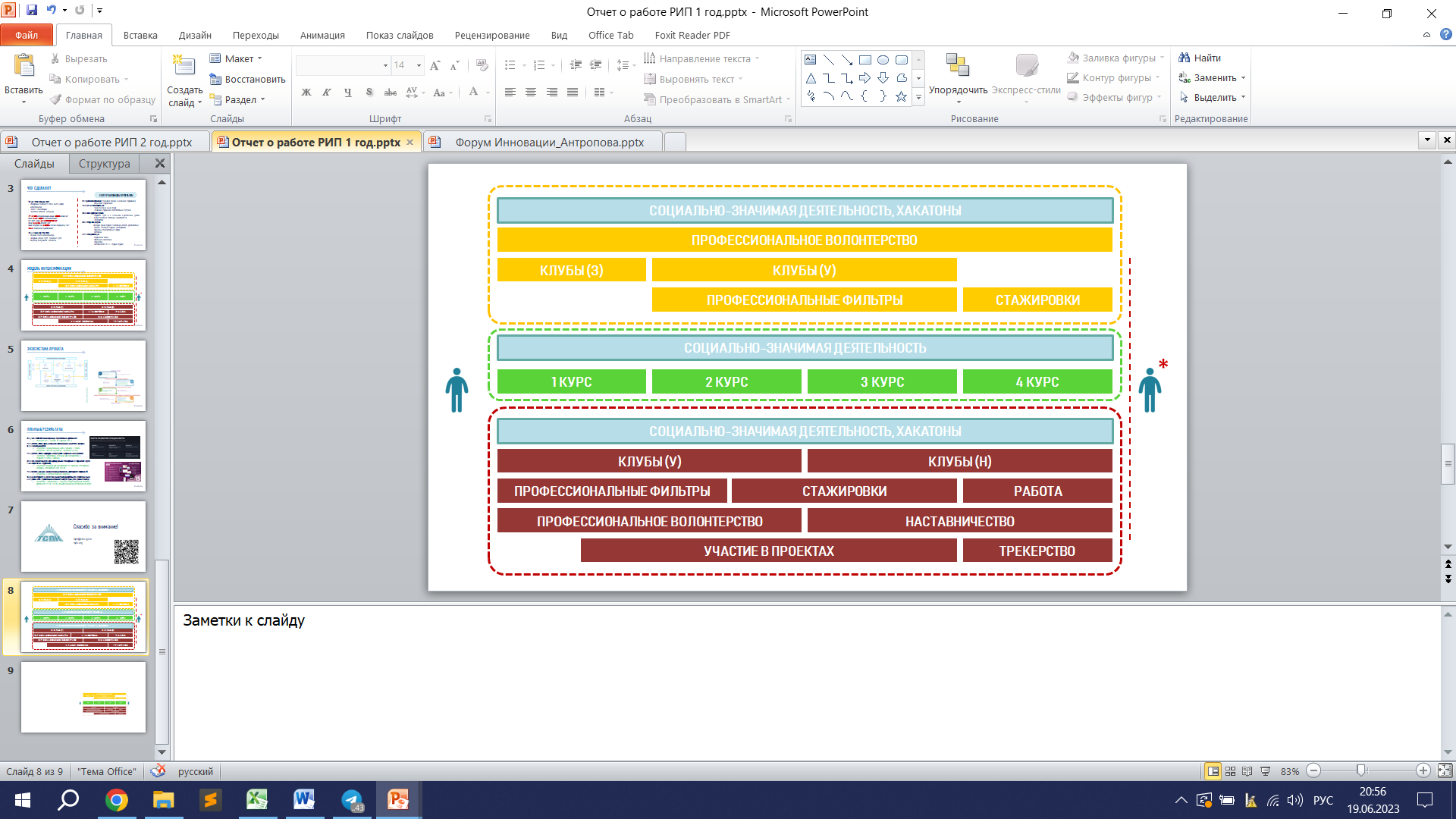 Orientation Day ТСПК (август)
ОБРАЗОВАТЕЛЬНАЯ СРЕДА
ИНДИВИДУАЛЬНЫЕ СОБЕСЕДОВАНИЯ 1 КУРС
НОВЫЙ ФОРМАТ СЗД
ОБРАЗОВАТЕЛЬНАЯ СРЕДА
РАЗВИТИЕ SOFTSKILLS
Студенческий IT-ИНКУБАТОР
Новый формат СЗД
+ Кафедра ИТ
+ Изменение подхода к подбору места практики
+ Введение новых элементов практической подготовки
+ Изменение позиционирования модели подготовки
+ Изменение структуры ДОП
Поиск и выполнение 
реальных заказов
Знакомство со структурой подготовки
Презентация направлений ДОП
Презентация направлений внеучебной деятельности
+ «Введение в профессию»
+ Траектория профессионального развития 
+ Публичные открытые защиты индивидуальных проектов
+ Ярмарка стажировочных площадок (для студентов с ОВЗ)
~ 430 чел/ ~ 75 чел
8 специальностей / 2 специальности
~ 1100 чел
100% специальностей очной формы
#Думай иначе, будь первым (С) ГАПОУ ТСПК
СТРУКТУРА ПОДГОТОВКИ ТСПК
Хорошие базовые навыки,
Навыки социального взаимодействия
Хорошие базовые навыки,
Дополнительные возможности развития карьеры
Нет задела на будущее, 
Меньше возможностей на рынке труда
Отсутствуют навыки социального взаимодействия
ОСВОЕНИЕ ОПОП
hard skills
Бизнес-роль 1
Основная 
образовательная программа
Бизнес-роль 2
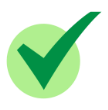 Широкий набор отдельных компетенций
Развитые навыки социального взаимодействия
ВНЕУЧЕБНАЯ ДЕЯТЕЛЬНОСТЬ
soft skills
ДОПОЛНИТЕЛЬНОЕ ОБРАЗОВАНИЕ
future skills
Бизнес-роль 3
НЕ ПРОФЕССИЯ, А БИЗНЕС - РОЛЬ
Нет фундаментальных профессиональных навыков
Модульный принцип построения программ
Каждая программа – горизонтальное расширение квалификации
Обязательная стажировка в рамках программы
#Думай иначе, будь первым (С) ГАПОУ ТСПК
*Материалы Orientation Day ТСПК (22.08.2022 г.)
ТРАНСЛЯЦИЯ ОПЫТА
РЕГИОНАЛЬНЫЙ УРОВЕНЬ
Мастер-класс «Проектирование индивидуального образовательного маршрута обучающегося (практика деятельности ГАПОУ ТСПК)» (в рамках программы повышения квалификации), с. Муранка, 11.08.2022 г.
Форум инноваций «Педагогические идеи и инновационные практики в системе среднего профессионального образования Самарской области», г. Самара, 15.12.2022 г.
Окружной форум классных руководителей ПФО «Разработка и сопровождение индивидуальной траектории профессионального развития обучающихся», г. Самара, 21.03.2023 г.
I форум «Мой колледж. Мое время. Моя команда», г. Тольятти, 14.06.2023 г.
ФЕДЕРАЛЬНЫЙ  УРОВЕНЬ
Форум АСИ «Сильные идеи для нового времени», г. Москва, 19.07.2022 г.
Межрегиональный фестиваль лучших педагогических практик «Модель интеграции среднего профессионального образования и дополнительного профессионального образования для подготовки востребованных кадров», г. Нижний Новгород, 27.01.2023 г.
Всероссийский семинар заместителей директоров по воспитательной работе, п. Сенеж, 08.05.2023 г.
МЕЖДУНАРОДНЫЙ  УРОВЕНЬ
Круглый стол «Подготовка ИТ-специалистов: современные практики» (в рамках международного форума Kazan Digital Week – 2022), г. Казань, 22.09.2022 г
ПРАКТИКИ, ГОТОВЫЕ К ТИРАЖИРОВАНИЮ В РЕГИОНЕ
Практика проведения индивидуальных собеседований со студентами
Практика подготовки и защиты проектов в формате индивидуальной траектории профессионального развития
Практика реализации социально-значимой деятельности в формате проектов
#Думай иначе, будь первым (С) ГАПОУ ТСПК
СПАСИБО ЗА ВНИМАНИЕ!
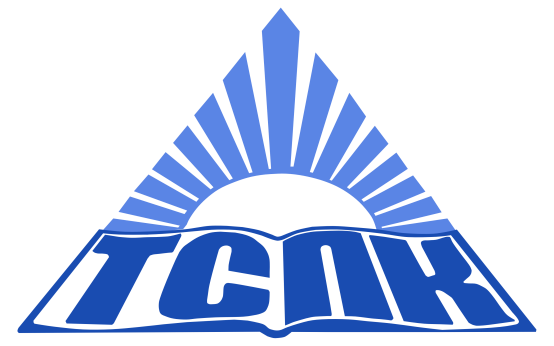 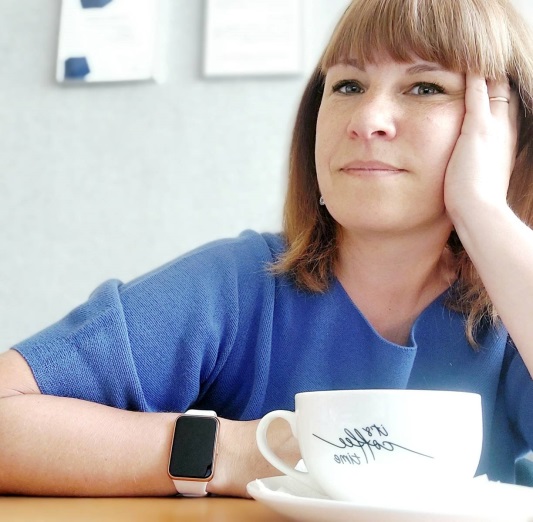 Дьякова Оксана Ивановна,
заместитель директора ГАПОУ «Тольяттинский социально-педагогический колледж»
oidyakova@yandex.ru
8(927)78-80-267
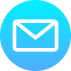 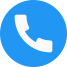 tspk.org 
https://t.me/tspktlt  so_tspk@edu.tgl.ru
@oksana_dyakova
oksana_dyakova
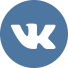 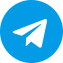 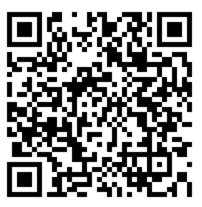 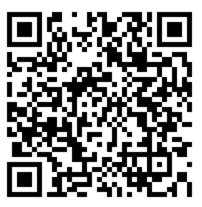 Официальный сайт ГАПОУ ТСПК
Материалы работы РИП ГАПОУ ТСПК